Accountability Task Force
April 30, 2024
‹#›
Mississippi Department of Education
‹#›
‹#›
State Board of Education  STRATEGIC PLAN GOALS
Welcome and Introductions
Agenda
Purpose and Overview
Primary purpose is to help MDE make good decisions about the design and implementation of the state, school accountability system under ESSA
We will focus on identifying policy priorities and identifying decisions in support of those priorities that are technically defensible and operationally feasible
Feedback from the Task Force is received as a recommendation to the department
Ground Rules/ Group Norms
Listen actively and attentively; ask for clarification as needed
Everyone should have an opportunity to ‘be heard’ without interruption and to receive courteous feedback
Critique ideas, not people or organizations
Build on one another’s comments; work toward shared understanding
We will attempt to make decisions based on group consensus, but when necessary we will take a vote
When/ if requested do not disclose confidential information 
At the end of each meeting we will prioritize topics for future meetings and discuss action items
MDE Updates
‹#›
Implications of Potential Changes to High School Assessment
‹#›
SB 2689 - Summary
Would discontinue end-of-course tests in high school
Requires MDE to secure approval from U.S. Department of Education to allow a nationally recognized college readiness test such as ACT and WorkKeys
Requires all high schools students to take a nationally recognized college/career readiness test
Implications
We reviewed implementation in other states and discussed this at the recent meeting of Mississippi’s Technical Advisory Committee (TAC)
We’ll discuss implications related to three broad categories
Technical 
Policy 
Implementation
Technical
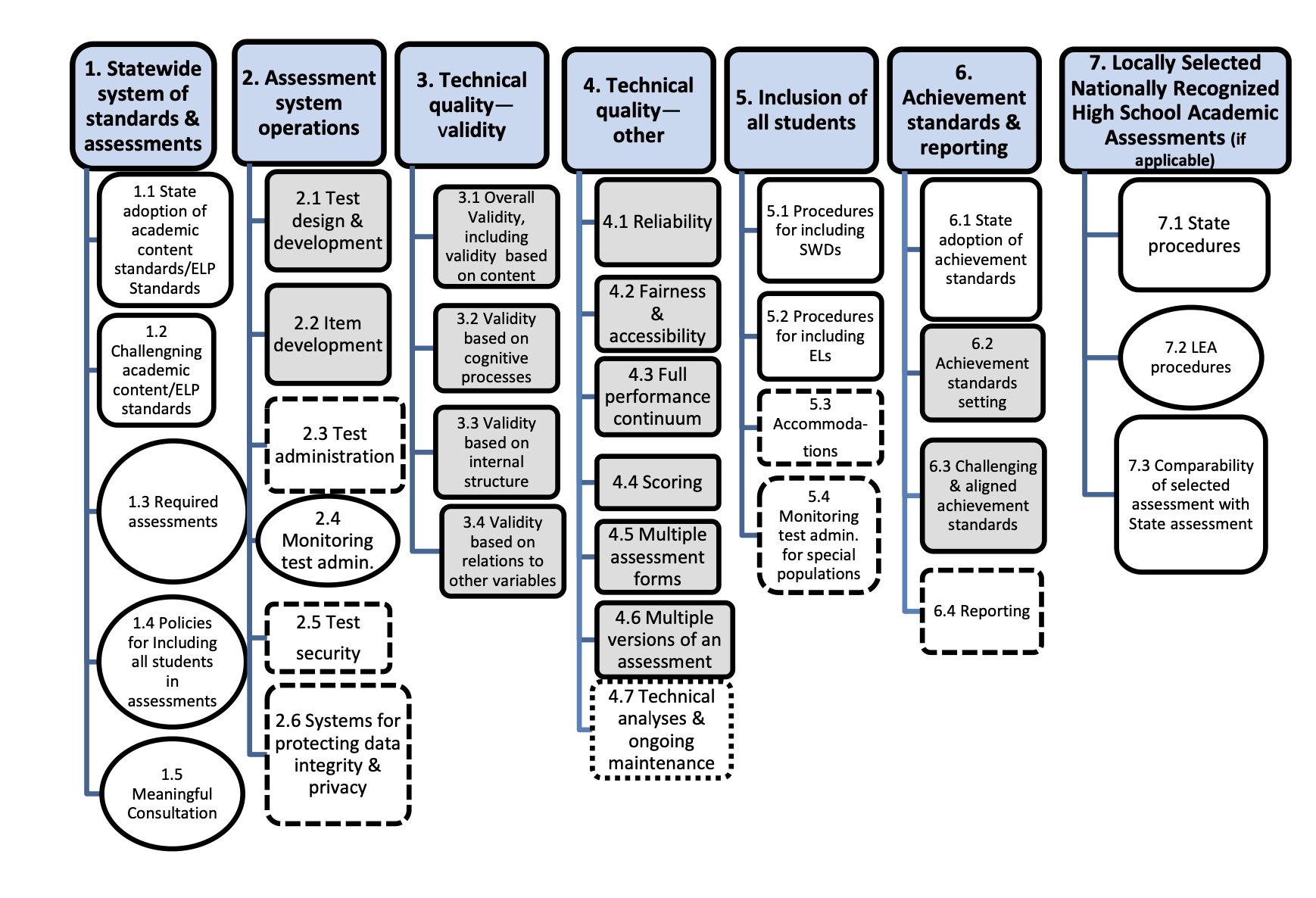 In order to receive approval from the U.S. Department of Education a wide range of technical requirements will need to be satisfied.
Technical
Some prominent technical considerations include
Alignment
Does the assessment reflect Mississippi academic content standards?
Other states have had to modify the assessment to demonstrate alignment.  Modification could prevent use by institutions of higher education. 
Full performance continuum
Does the assessment measure the full range with adequate precision? 
Comparability 
Are interpretations consistent across assessments - particularly important if ACT and WorkKeys are considered.
Policy
Some prominent policy considerations include
What are the appropriate performance expectations? 
If we use the ACT Benchmarks that will represent a much more rigorous performance expectation.  
What are the implications for student graduation requirements? 
What are the implications for schools and district accountability? 
Proficiency 
Growth 
College and career readiness
Implementation
Some prominent policy considerations include
Legal requirements include:
Adequate notification 
Evidence of opportunity to learn
Ensuring appropriate accessibility and accommodations are offered
Adequacy and timing of data and reports
Discussion
Do you have any questions or feedback about the implications we identified?  

What additional implications should we identify? 

How does this impact the timing and nature of our continued work?
Progress in English Language Proficiency
‹#›
EL Progress Study Goals
Help states effectively measure English learner growth towards English language proficiency.
Help states understand the relationship between English learner  progress and EL program implementation.
Support participating states in refining their own growth models and using ELP assessment data to inform school improvement efforts.
Inform the field’s understanding of effective measures of growth towards English language proficiency and provide resources that states can customize and use.
College and Career Readiness
‹#›
Background
In previous meetings we have discussed whether and how the college and career readiness should be reflected in the state accountability model. 
The current model includes both acceleration, which incentivizes advanced course taking, and CCR, which incentivizes ACT/ WorkKeys performance 
The discussion has focused on combining these components and broadening the indicators
Feedback from February
Prioritize models that include a broad range of measures
Do not give more weight to test based measures 
Consider approaches that offer some flexibility/ choice 
Differentiate performance to the extent practicable (in lieu of ‘all or nothing)
Consider adding diploma endorsements
Indicators for High Schools and Districts
Combined, acceleration and CCR is 9.5% of the model (10% without ELP)
Acceleration
Denominator:
All students enrolled in grades 11 and 12, plus 9th and 10th grade students taking and passing accelerated courses
Numerator:
All students taking accelerated courses (AP, IB, AICE, dual credit/enrollment, industry certification)
25 Points Possible:

e.g., 133 ÷ 200 = 0.67

0.67 x 25 = 16.8 points
Participation 50%
30.3 points total
Denominator:
All courses/exams taken by participating students in AP, IB, AICE, dual credit/ enrollment, industry certifications
Numerator:
All courses/exams meeting performance standards by student (e.g., C grade in dual c/e, 3 on AP exam, or 4 on IB)
25 Points Possible:

e.g., 72 ÷ 133 = 0.54

0.54 x 25 = 13.5 points
Performance 50%
‹#›
College- and Career-Readiness Component
CCR Measure Includes:
50% ACT English or Reading Benchmark
                     +
50% ACT Math Benchmark

OR

ACT WorkKeys Silver with Career Pathway/Industry Certification or ACT WorkKeys Gold or Platinum
CCR Score by Student:
0.5 Point+0.5 Point
OR
1.0 Point
(Max 1 point/student)
Mississippi College and Career Readiness Index - Revised Illustration
Discussion Questions
What are the advantages and disadvantages of the revised design illustration? 
Do you agree with including diploma endorsements? 
Are the proposed weights and levels of differentiation appropriate?  If not, how should they be changed?  
Are there any indicators that are omitted that should be included? 
How can we support indicators that are not represented in formal accountability?  For example:
Collection and reporting
Sharing best practices
Other?
Accountability Performance Standards
‹#›
Overview
At the February meeting we engaged in a school rating exercise to elicit initial guidance from the task force regarding the characteristics of schools that are regarded as minimally sufficient to earn each letter grade.

Based on your feedback we produced some draft school performance level descriptors for elementary/middles schools for your review.  

Based on your feedback, we’ll engage in a similar discussion for high schools and districts at a later date.
Structure
Indicator performance descriptors
Objective: This is short description of overall rationale for the indicator and any overarching policy goals that should be considered to inform the manner in which performance is differentiated.  
Metric: This is a description of how the indicator is operationalized or measured in the state accountability system.     
Guidance: This provides information to help determine where the specific thresholds should be set to differentiate performance at each indicator rating. 
School Performance Level Descriptors 
The School Performance Descriptions (SPDs) are descriptions of the features and characteristics of letter grade rating based upon the indicators in Mississippi’s accountability system. SPDs provide information about the expectations for each indicator and the relationships among indicators to inform the decision of panelists in standard setting.
Indicator Performance Descriptor - Proficiency
Indicator Performance Descriptor - Growth
Indicator Performance Descriptor - Growth Low 25%
Indicator Performance Descriptor - English Learner Progress
School Performance Descriptors - A
School Performance Descriptors - B
School Performance Descriptors - C
School Performance Descriptors - D
Discussion
Are the levels (i.e., high, moderate, and low) associated with each indicator appropriate?
Do the draft school performance descriptors provide a clear, criterion-referenced description of the school profile associated with each grade?
Follow-Up and Future Topics
‹#›
Before we adjourn…
What’s one thing we covered today that you want to emphasize and/or request we follow-up on? 
What’s a topic or issue we have not covered you’d like the task force to address in the future?